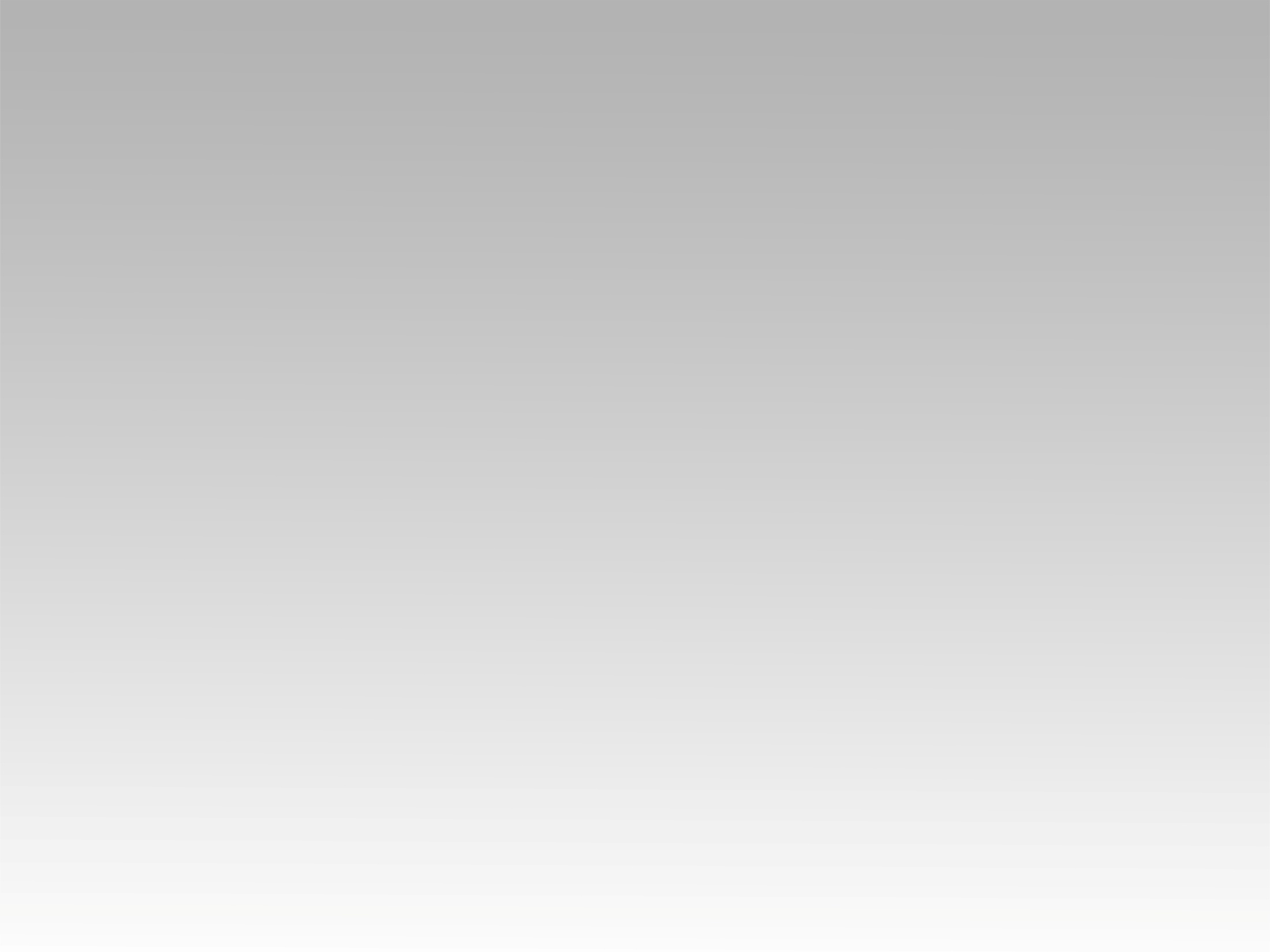 ترنيمة 
عنـدك شبعـي وسـروري
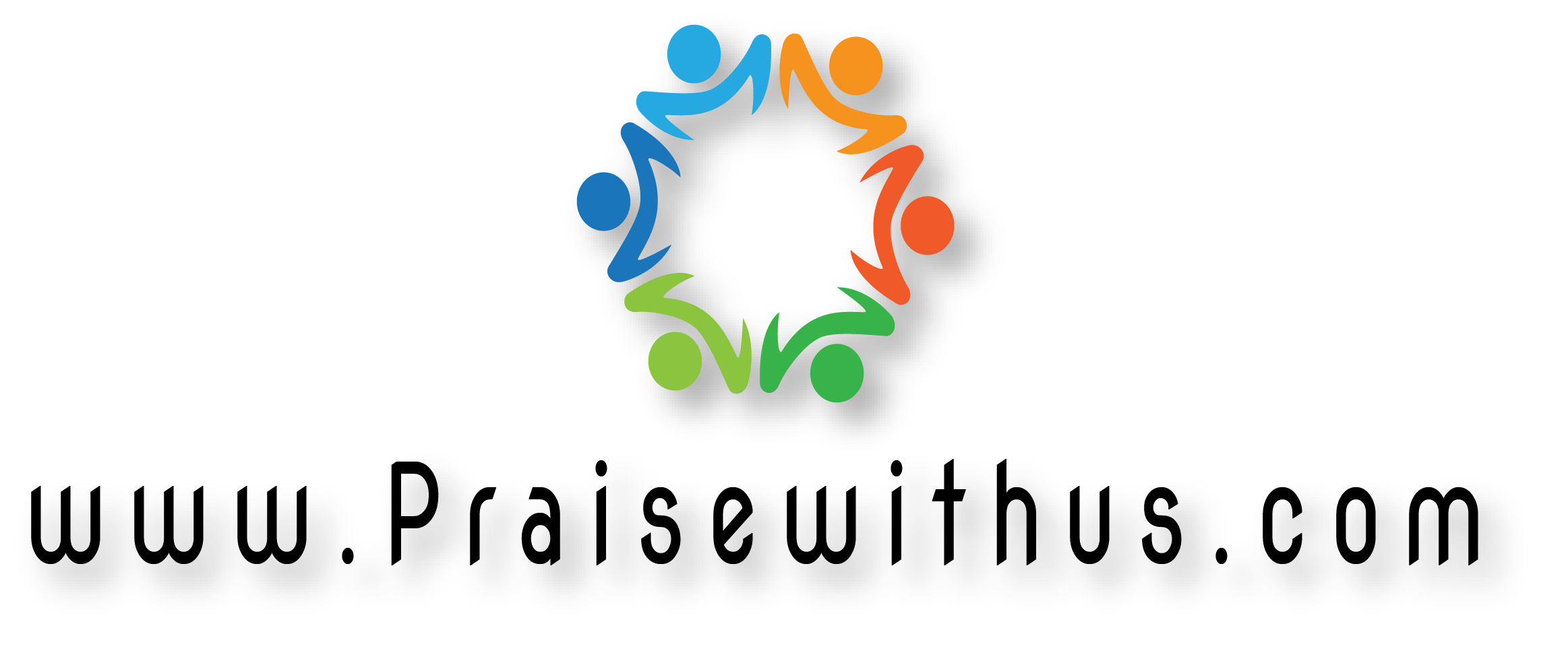 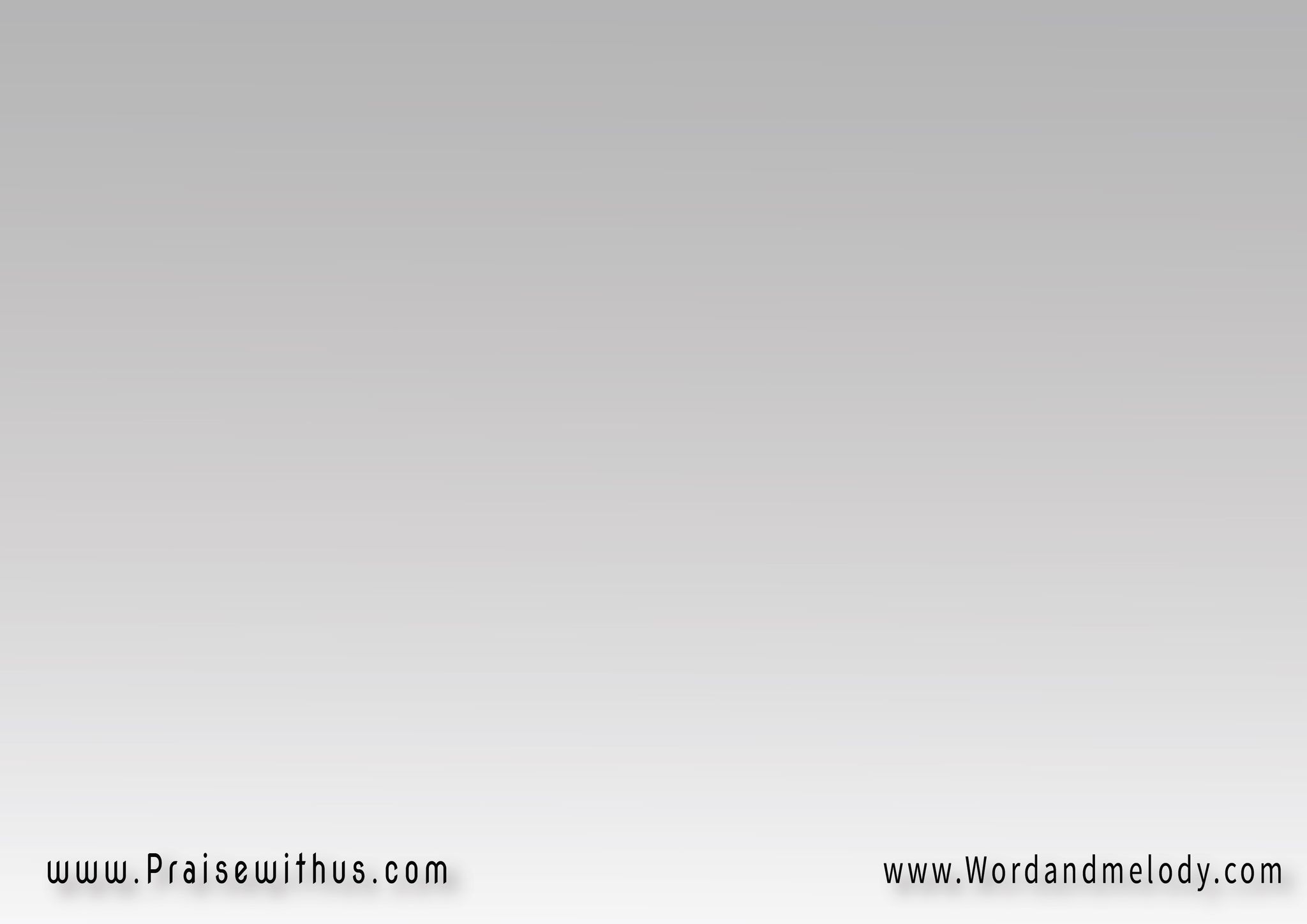 القرار:
عندك شبعي وسروري 
وكلامك هو نوريبك يرتوي فؤادي 
ما إنت كل احتياجي
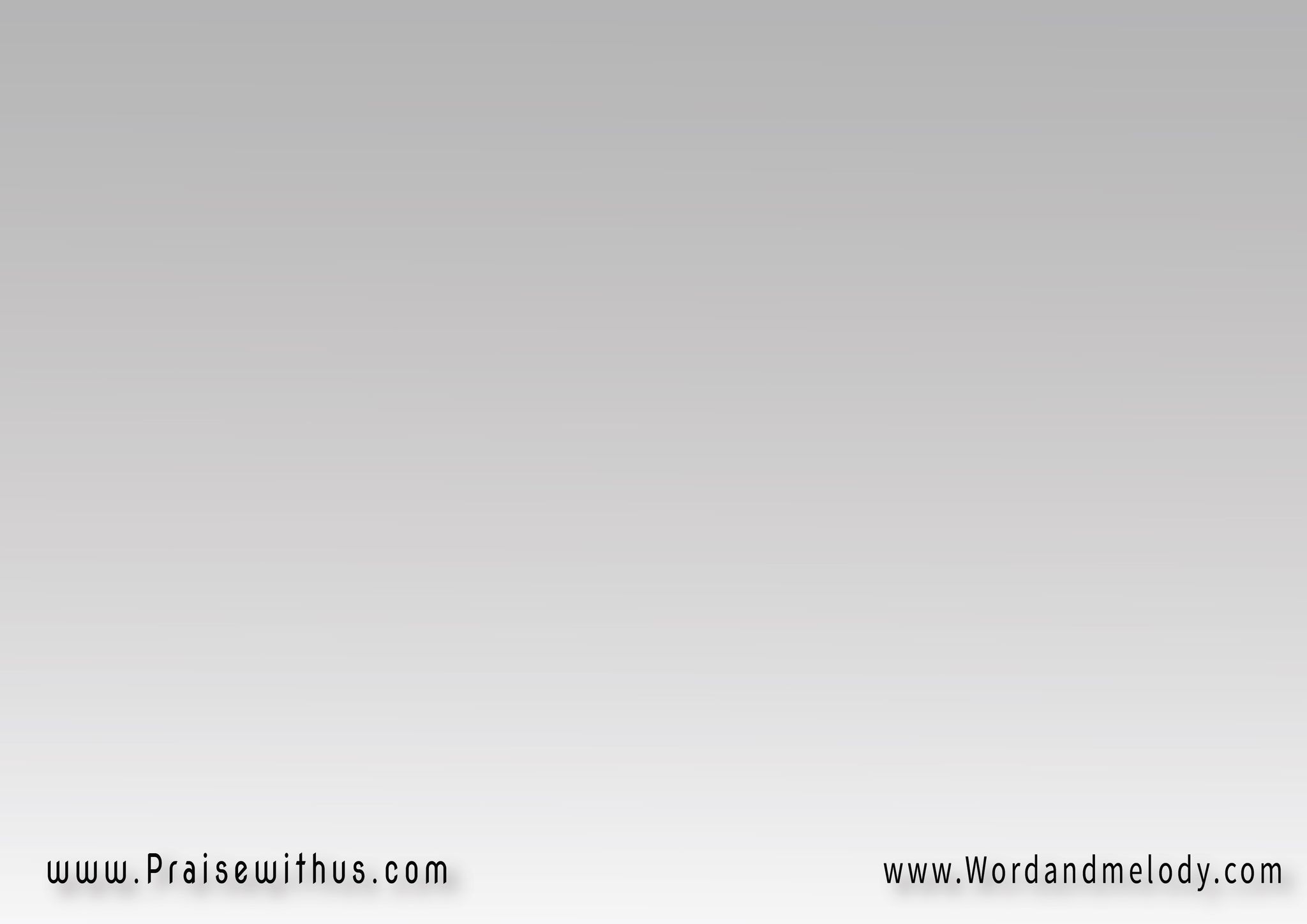 1- 
وسعادة معاك كل الأيام 
والحزن في قلبي مالهوش مكانانكسر النير وصرنا أحرار
 وروحه لروحي بتحكي أسرار
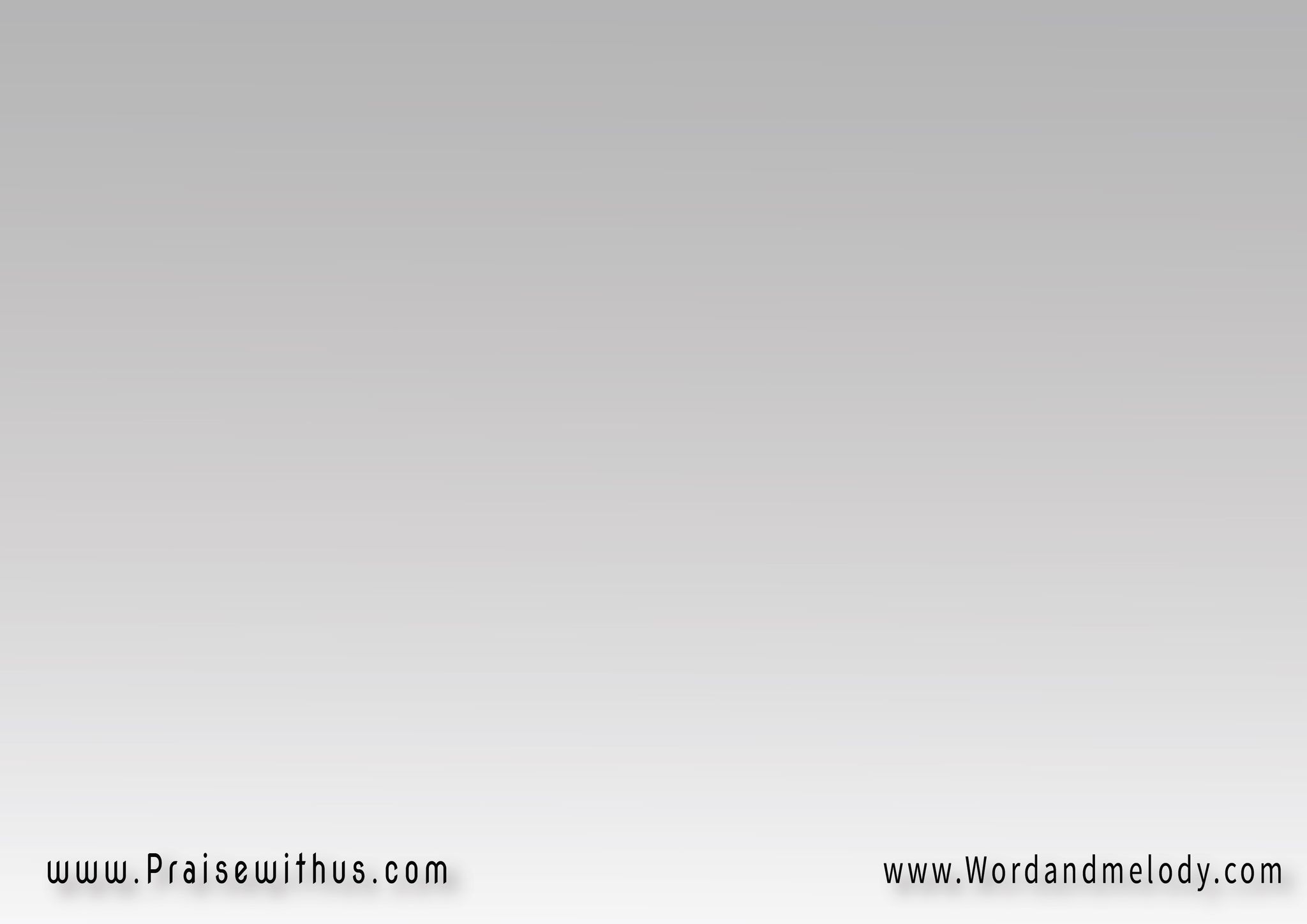 القرار:
عندك شبعي وسروري 
وكلامك هو نوريبك يرتوي فؤادي 
ما إنت كل احتياجي
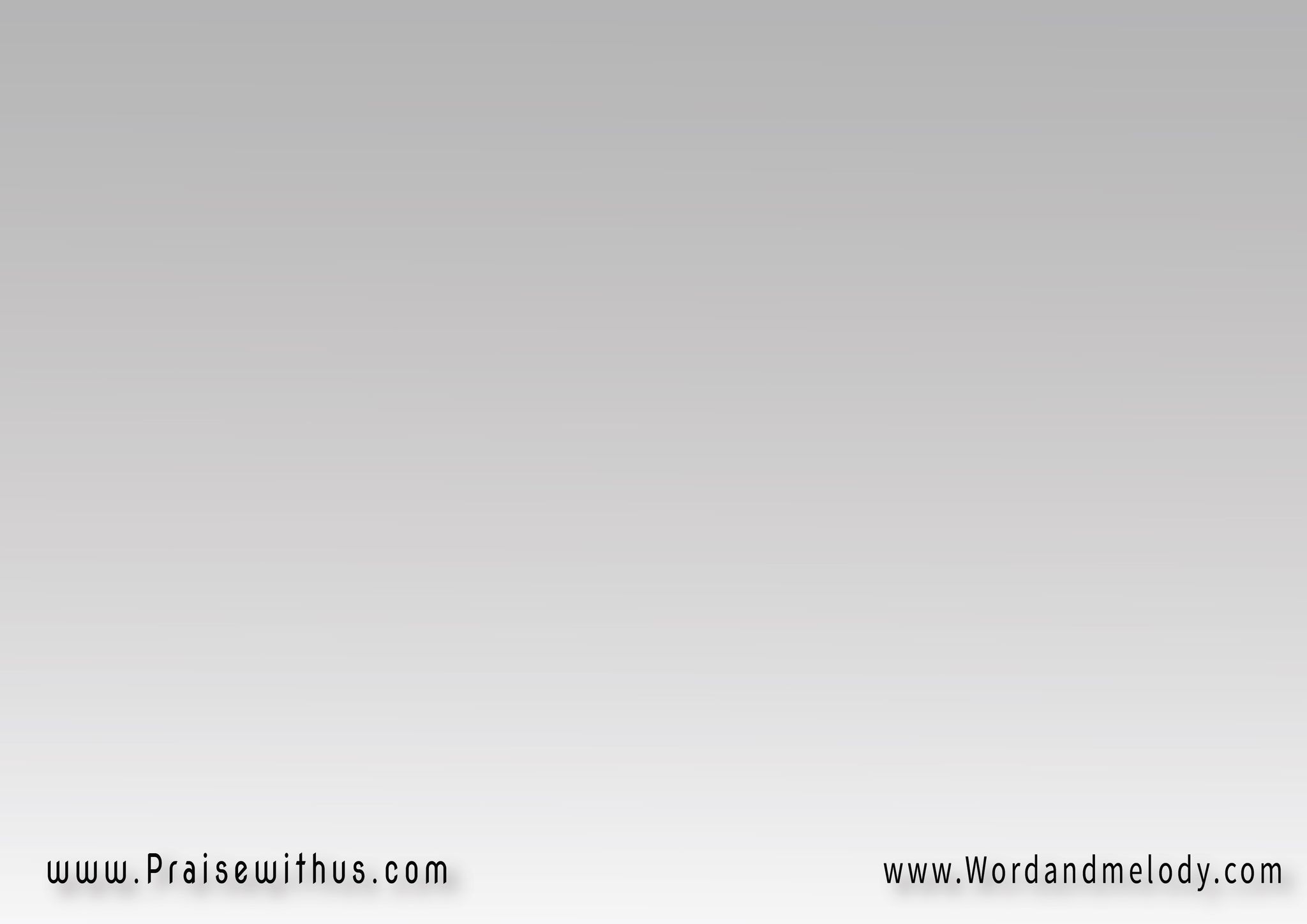 2- 
ورحمة وخير طول الأيام 
معايا ماشيين على الدواممعايا في الرحلة هو ضمان 
وبأنسى في قربه أي آلام
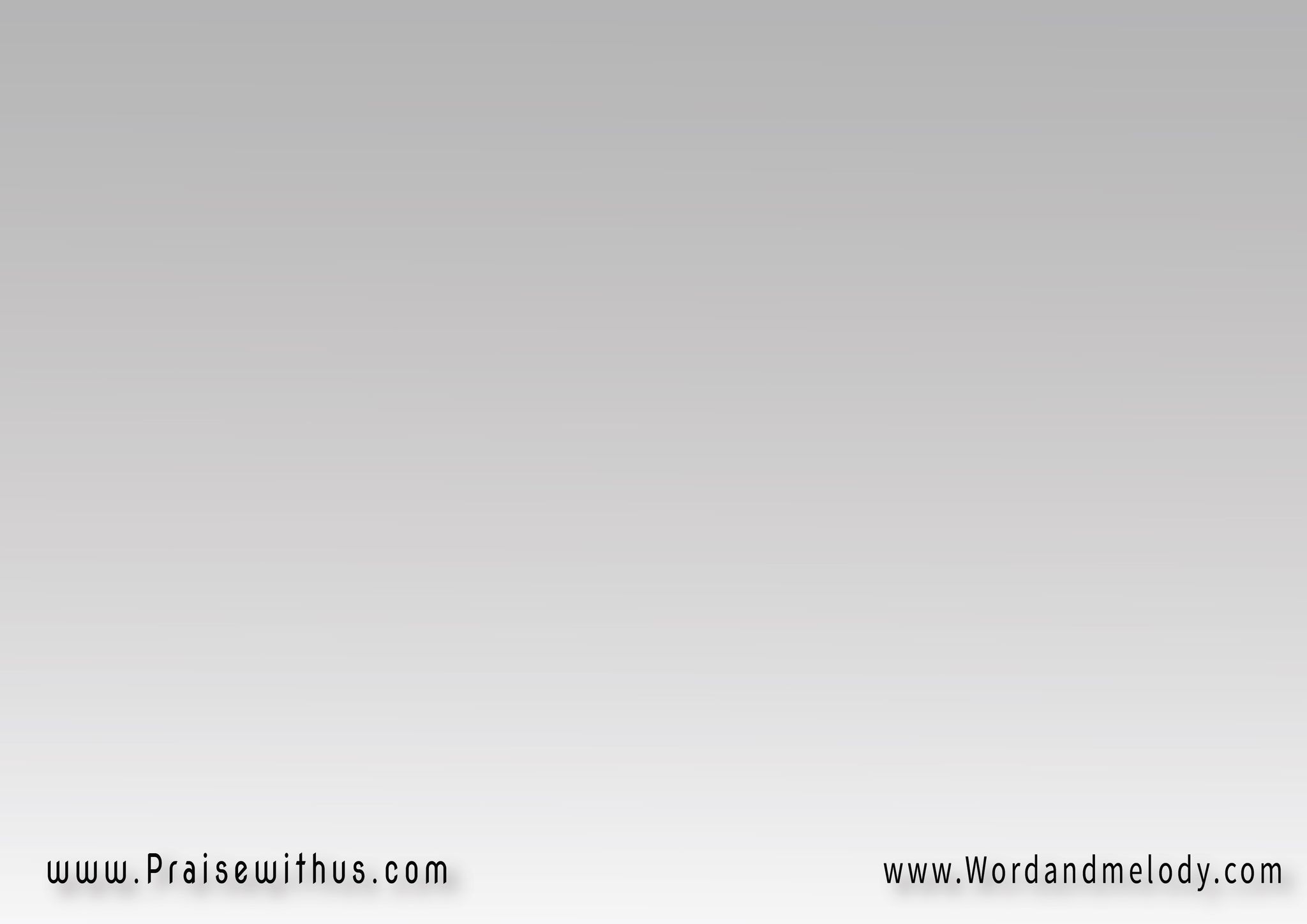 القرار:
عندك شبعي وسروري 
وكلامك هو نوريبك يرتوي فؤادي 
ما إنت كل احتياجي
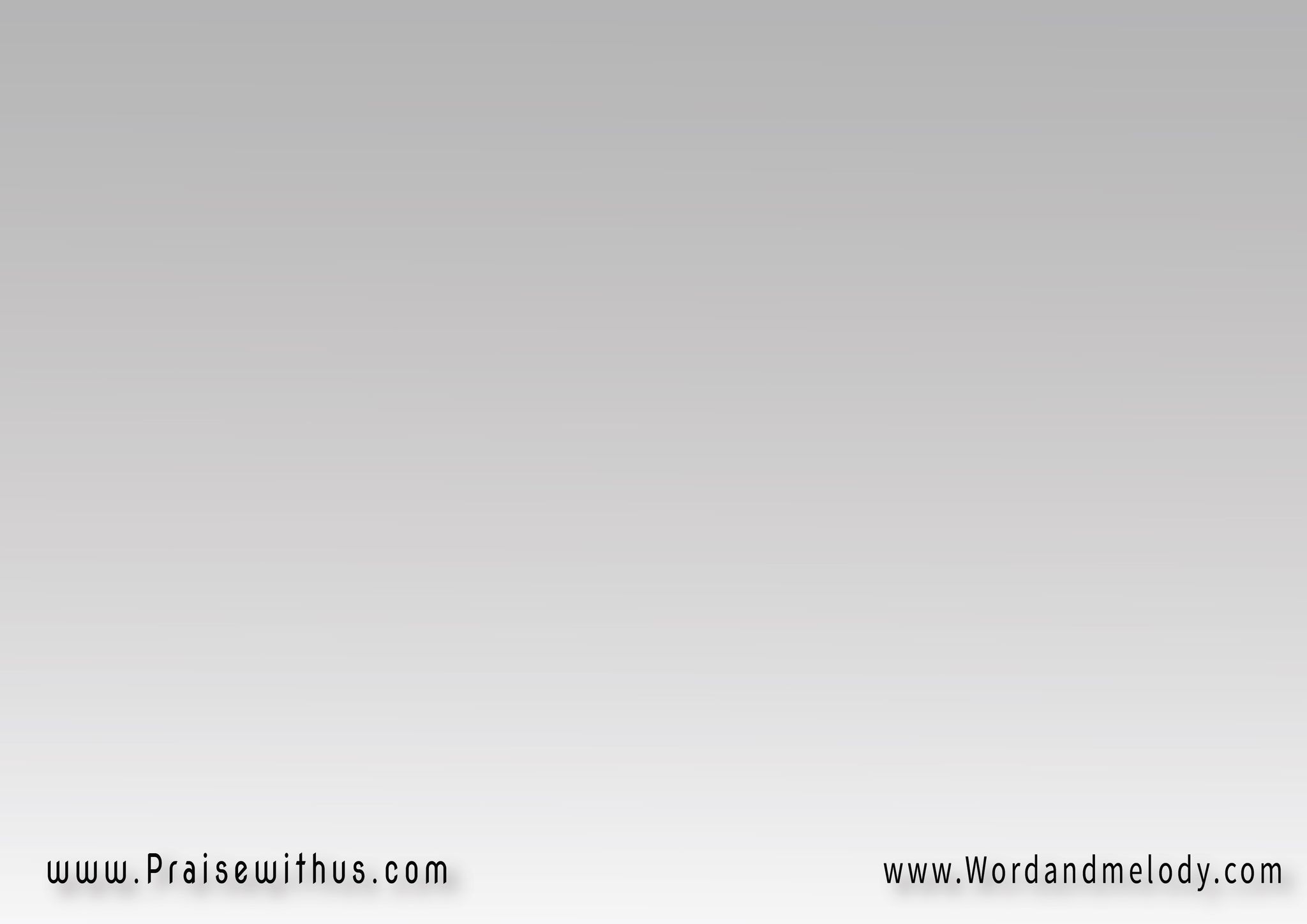 3- 
ويرفع عني كل أمراضي 
ويجدد كالنسر شبابيوبالأفراح يغمر أيامي 
ويزيل أحزاني وأتعابي
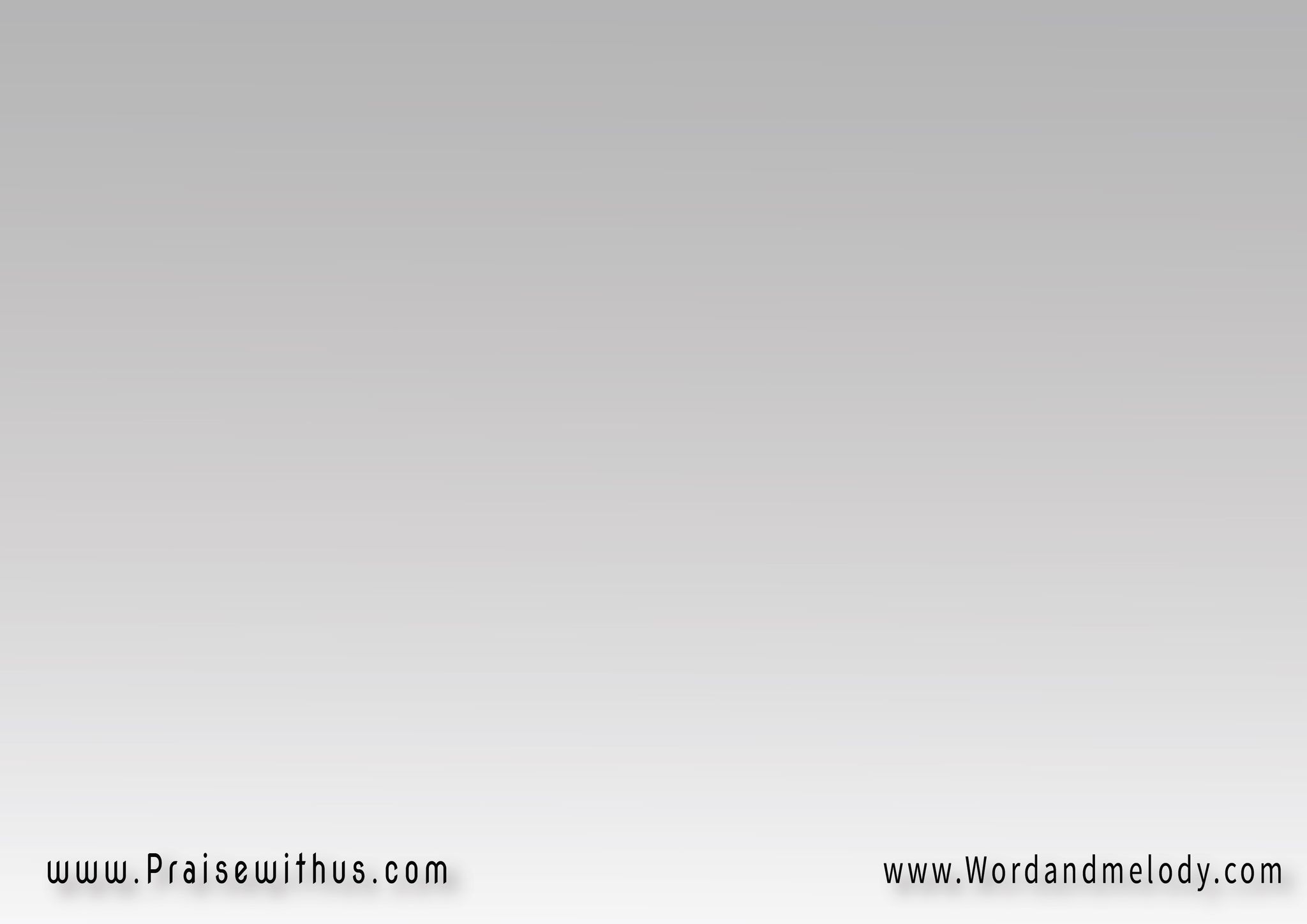 القرار:
عندك شبعي وسروري 
وكلامك هو نوريبك يرتوي فؤادي 
ما إنت كل احتياجي
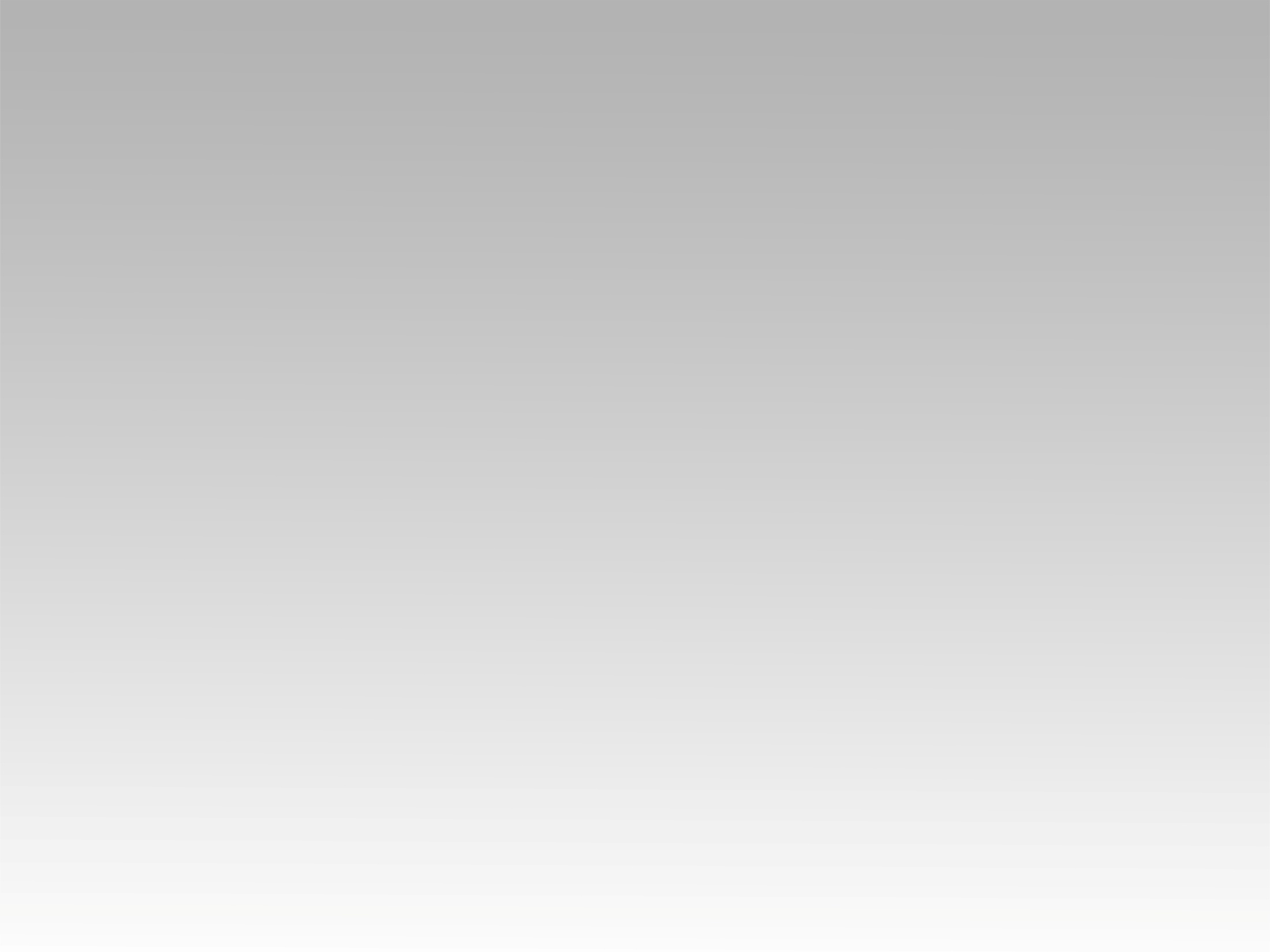 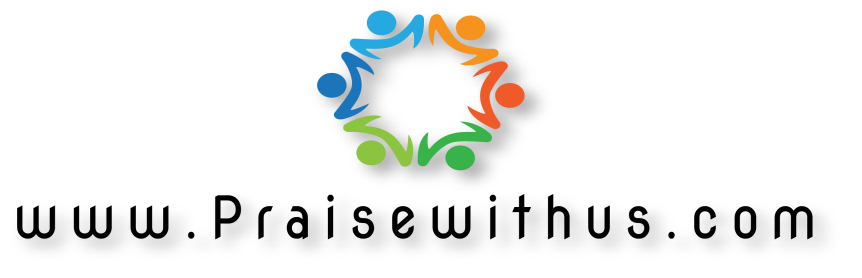